Závodní pravidla pro rozhodčí a závodníky část 8
Brno
Leden/únor 2020
Verze březen 2020
Obsah přednášky
Zabránění škodě (14)
Jízda nad správný směr (17)
Zproštění viny lodě s právem na místo nebo na místo-u-značky (21)
Výjimky práva plavby (22+23)
Překážení jiné lodi (24)
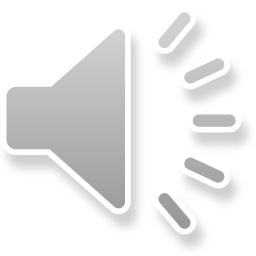 Zabránění škodě (14)
Každá loď musí zabránit kolizi s další lodí!!
Loď s právem plavby nebo s právem na místo nebo místo-u-značky může začít jednat až, když je jasné, kdy druhá loď nevyhýbá nebo nedává místo. Pokud nevznikne škoda nebo zranění je zproštěna viny.
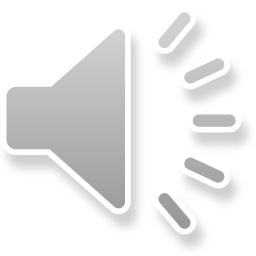 Jízda správným směrem (lodě v krytí na stejném větru) (17)
Pokud se loď původně zcela vzadu dostala do závětrného krytí druhé lodě, nesmí jet nad svůj správný směr
Poznámka: která loď je loď s právem plavby? Která musí vyhýbat?
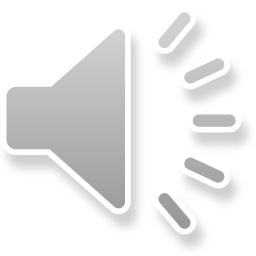 Zproštění viny lodí s právem na místo nebo na místo-u-značky (21)
Loď s právem na místo nebo na místo-u-značky je zproštěna viny, pokud je druhou lodí donucena porušit pravidlo 15 (získání práva plavby), 16 (změna směru), 31 (dotek značky).
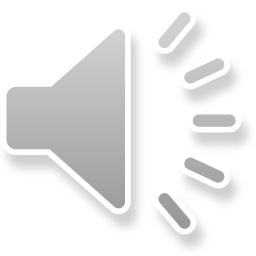 Pravidla sekce/části A (10,11,12,13) neplatí, když..
22.1: loď, která byla přes čáru, se vrací
22.2: loď dělá trestnou otáčku (trestné otáčky)
22.3: loď pluje vzad (nebo do boku do návětří) držením plachty
23: lodě se musí vyhnout převržené lodi, lodi, které je po cvaknutí neovladatelná, na kotvě nebo na mělčině nebo poskytuje pomoc
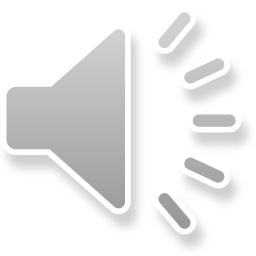 Překážení (interfere) jiné lodi (24)
24.1: Nezávodící loď nesmí překážet závodící lodi
24.2: Loď nesmí překážet lodi, která dělí otáčku/y, lodi, která jede na jiném úseky dráhy, lodi, která byla přes čáru a vrací se pod ni.
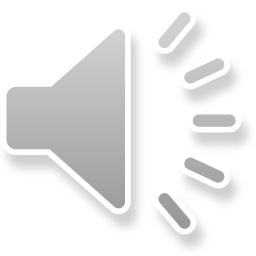 Shrnutí
Toto byla relativně lehká přednáška
Ale měl bys nyní vědět:
Že máš vždy zabránit kolizi
Kdy platí omezení jízdy nad správný směr
Jak je to, když se loď vrací pod čáru, dělá otáčku nebo couvá
Kdy nesmíš úmyslně překážet jiné lodi
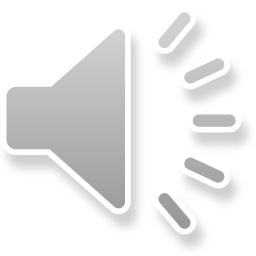 Marek Pavlovský
+420 728 936 086, mpavlovsky17@gmail.com
Děkuji za pozornost!
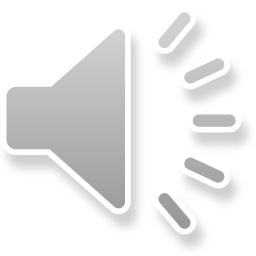